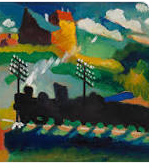 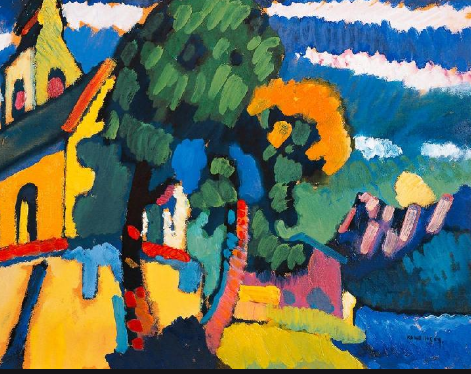 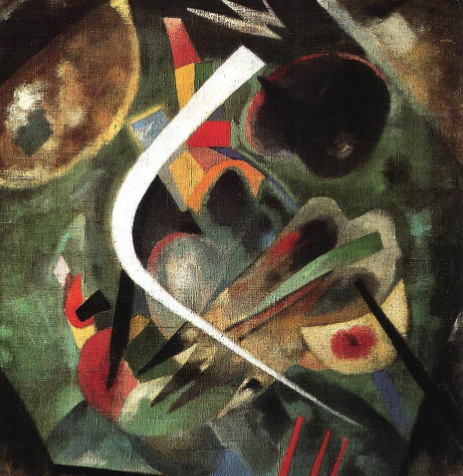 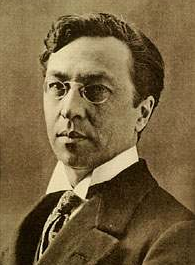 NOM : KANDINSKY 
PRÉNON : WASSILY
NATIONALITÉ : RUSSE		NÉ : MOSCOU    4/12/1866
œuvres :	     - Murnaü                     - Paysage maison vert                      -Peinture ligne blanche